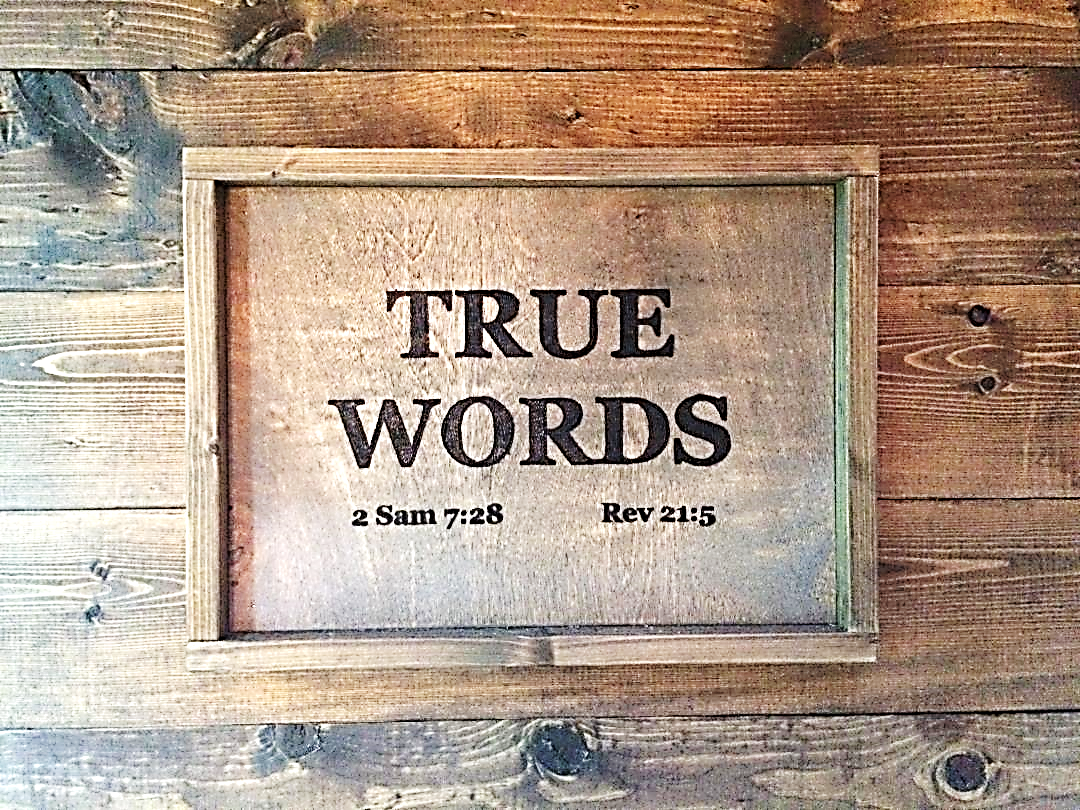 SERMON TITLE
Proverbs
Chapter 10
Proverbs 10:1   The proverbs of Solomon. A wise son maketh a glad father: but a foolish son is the heaviness of his mother.
True Words Christian Church
Proverbs 15:20   A wise son maketh a glad father: but a foolish man despiseth his mother.
True Words Christian Church
Proverbs 17:21   He that begetteth a fool doeth it to his sorrow: and the father of a fool hath no joy.
True Words Christian Church
Proverbs 17:25   A foolish son is a grief to his father, and bitterness to her that bare him.
True Words Christian Church
Proverbs 19:13   A foolish son is the calamity of his father: and the contentions of a wife are a continual dropping.
True Words Christian Church
Proverbs 23:15-16   My son, if thine heart be wise, my heart shall rejoice, even mine.  16 Yea, my reins shall rejoice, when thy lips speak right things.
True Words Christian Church
Proverbs 23:24-25   The father of the righteous shall greatly rejoice: and he that begetteth a wise child shall have joy of him.  25 Thy father and thy mother shall be glad, and she that bare thee shall rejoice.
True Words Christian Church
Proverbs 29:3   Whoso loveth wisdom rejoiceth his father: but he that keepeth company with harlots spendeth his substance.
True Words Christian Church
Proverbs 29:15   The rod and reproof give wisdom: but a child left to himself bringeth his mother to shame.
True Words Christian Church
Proverbs 10:2   Treasures of wickedness profit nothing: but righteousness delivereth from death.
True Words Christian Church
Matthew 5:20   For I say unto you, That except your righteousness shall exceed the righteousness of the scribes and Pharisees, ye shall in no case enter into the kingdom of heaven.
True Words Christian Church
Genesis 15:6   And he believed in the LORD; and he counted it to him for righteousness.
True Words Christian Church
Romans 4:3   For what saith the scripture? Abraham believed God, and it was counted unto him for righteousness.
True Words Christian Church
Galatians 3:6   Even as Abraham believed God, and it was accounted to him for righteousness.
True Words Christian Church
James 2:23   And the scripture was fulfilled which saith, Abraham believed God, and it was imputed unto him for righteousness: and he was called the Friend of God.
True Words Christian Church
Proverbs 10:3   The LORD will not suffer the soul of the righteous to famish: but he casteth away the substance of the wicked.
True Words Christian Church
Job 20:5-7   That the triumphing of the wicked is short, and the joy of the hypocrite but for a moment?  6 Though his excellency mount up to the heavens, and his head reach unto the clouds;  7 Yet he shall perish for ever like his own dung: they which have seen him shall say, Where is he?
True Words Christian Church
Job 20:8-9   He shall fly away as a dream, and shall not be found: yea, he shall be chased away as a vision of the night.  9 The eye also which saw him shall see him no more; neither shall his place any more behold him.
True Words Christian Church
Proverbs 10:4   He becometh poor that dealeth with a slack hand: but the hand of the diligent maketh rich.
True Words Christian Church
Proverbs 12:24   The hand of the diligent shall bear rule: but the slothful shall be under tribute.
True Words Christian Church
Proverbs 19:15   Slothfulness casteth into a deep sleep; and an idle soul shall suffer hunger.
True Words Christian Church
Proverbs 19:24   A slothful man hideth his hand in his bosom, and will not so much as bring it to his mouth again.
True Words Christian Church
Proverbs 20:4   The sluggard will not plow by reason of the cold; therefore shall he beg in harvest, and have nothing.
True Words Christian Church
Proverbs 10:5   He that gathereth in summer is a wise son: but he that sleepeth in harvest is a son that causeth shame.
True Words Christian Church
Proverbs 10:6   Blessings are upon the head of the just: but violence covereth the mouth of the wicked.
True Words Christian Church
Proverbs 24:23-26   These things also belong to the wise. It is not good to have respect of persons in judgment.  24 He that saith unto the wicked, Thou art righteous; him shall the people curse, nations shall abhor him:  25 But to them that rebuke him shall be delight, and a good blessing shall come upon them.  26 Every man shall kiss his lips that giveth a right answer.
True Words Christian Church
Proverbs 10:7   The memory of the just is blessed: but the name of the wicked shall rot.
True Words Christian Church
Job 18:17   His remembrance shall perish from the earth, and he shall have no name in the street.
True Words Christian Church
Psalm 9:5   Thou hast rebuked the heathen, thou hast destroyed the wicked, thou hast put out their name for ever and ever.
True Words Christian Church
Psalm 109:15   Let them be before the LORD continually, that he may cut off the memory of them from the earth.
True Words Christian Church
Isaiah 65:17   For, behold, I create new heavens and a new earth: and the former shall not be remembered, nor come into mind.
True Words Christian Church
Proverbs 10:8   The wise in heart will receive commandments: but a prating fool shall fall.
True Words Christian Church
Proverbs 10:9   He that walketh uprightly walketh surely: but he that perverteth his ways shall be known.
True Words Christian Church
Luke 12:2   For there is nothing covered, that shall not be revealed; neither hid, that shall not be known.
True Words Christian Church
Proverbs 10:10   He that winketh with the eye causeth sorrow: but a prating fool shall fall.
True Words Christian Church
Proverbs 6:12-14   A naughty person, a wicked man, walketh with a froward mouth.  13 He winketh with his eyes, he speaketh with his feet, he teacheth with his fingers;  14 Frowardness is in his heart, he deviseth mischief continually; he soweth discord.
True Words Christian Church
Proverbs 10:11   The mouth of a righteous man is a well of life: but violence covereth the mouth of the wicked.
True Words Christian Church
Psalm 11:5-6   The LORD trieth the righteous: but the wicked and him that loveth violence his soul hateth.  6 Upon the wicked he shall rain snares, fire and brimstone, and an horrible tempest: this shall be the portion of their cup.
True Words Christian Church
Proverbs 10:12   Hatred stirreth up strifes: but love covereth all sins.
True Words Christian Church
2 John 6   And this is love, that we walk after his commandments. This is the commandment, That, as ye have heard from the beginning, ye should walk in it.
True Words Christian Church
1 John 5:3   For this is the love of God, that we keep his commandments: and his commandments are not grievous.
True Words Christian Church
Romans 12:9   Let love be without dissimulation. Abhor that which is evil; cleave to that which is good.
True Words Christian Church
1 John 4:8   He that loveth not knoweth not God; for God is love.
True Words Christian Church
Proverbs 10:13   In the lips of him that hath understanding wisdom is found: but a rod is for the back of him that is void of understanding.
True Words Christian Church
Proverbs 17:10   A reproof entereth more into a wise man than an hundred stripes into a fool.
True Words Christian Church
Proverbs 26:3   A whip for the horse, a bridle for the ass, and a rod for the fool's back.
True Words Christian Church
Proverbs 10:14   Wise men lay up knowledge: but the mouth of the foolish is near destruction.
True Words Christian Church
Proverbs 10:15   The rich man's wealth is his strong city: the destruction of the poor is their poverty.
True Words Christian Church
Proverbs 18:11   The rich man's wealth is his strong city, and as an high wall in his own conceit.
True Words Christian Church
Proverbs 14:20   The poor is hated even of his own neighbour: but the rich hath many friends.
True Words Christian Church
Proverbs 30:8   Remove far from me vanity and lies: give me neither poverty nor riches; feed me with food convenient for me:
True Words Christian Church
Proverbs 30:9   Lest I be full, and deny thee, and say, Who is the LORD? or lest I be poor, and steal, and take the name of my God in vain.
True Words Christian Church
Proverbs 10:16   The labour of the righteous tendeth to life: the fruit of the wicked to sin.
True Words Christian Church
Proverbs 10:17   He is in the way of life that keepeth instruction: but he that refuseth reproof erreth.
True Words Christian Church
Proverbs 10:18   He that hideth hatred with lying lips, and he that uttereth a slander, is a fool.
True Words Christian Church
Proverbs 10:19   In the multitude of words there wanteth not sin: but he that refraineth his lips is wise.
True Words Christian Church
Proverbs 10:20   The tongue of the just is as choice silver: the heart of the wicked is little worth.
True Words Christian Church
Proverbs 10:21   The lips of the righteous feed many: but fools die for want of wisdom.
True Words Christian Church
Proverbs 10:22   The blessing of the LORD, it maketh rich, and he addeth no sorrow with it.
True Words Christian Church
Proverbs 10:23   It is as sport to a fool to do mischief: but a man of understanding hath wisdom.
True Words Christian Church
Proverbs 10:24-25   The fear of the wicked, it shall come upon him: but the desire of the righteous shall be granted.  25 As the whirlwind passeth, so is the wicked no more: but the righteous is an everlasting foundation.
True Words Christian Church
Proverbs 10:26   As vinegar to the teeth, and as smoke to the eyes, so is the sluggard to them that send him.
True Words Christian Church
Proverbs 10:27-28   The fear of the LORD prolongeth days: but the years of the wicked shall be shortened.  28 The hope of the righteous shall be gladness: but the expectation of the wicked shall perish.
True Words Christian Church
Proverbs 10:29-30   The way of the LORD is strength to the upright: but destruction shall be to the workers of iniquity.  30 The righteous shall never be removed: but the wicked shall not inhabit the earth.
True Words Christian Church
Proverbs 10:31-32   The mouth of the just bringeth forth wisdom: but the froward tongue shall be cut out.  32 The lips of the righteous know what is acceptable: but the mouth of the wicked speaketh frowardness.
True Words Christian Church
Psalm 31:18   Let the lying lips be put to silence; which speak grievous things proudly and contemptuously against the righteous.
True Words Christian Church